За навчальною програмою 2017 року
Правила поведінки та безпеки
Комп’ютер — це складний пристрій, який живиться від електрики.
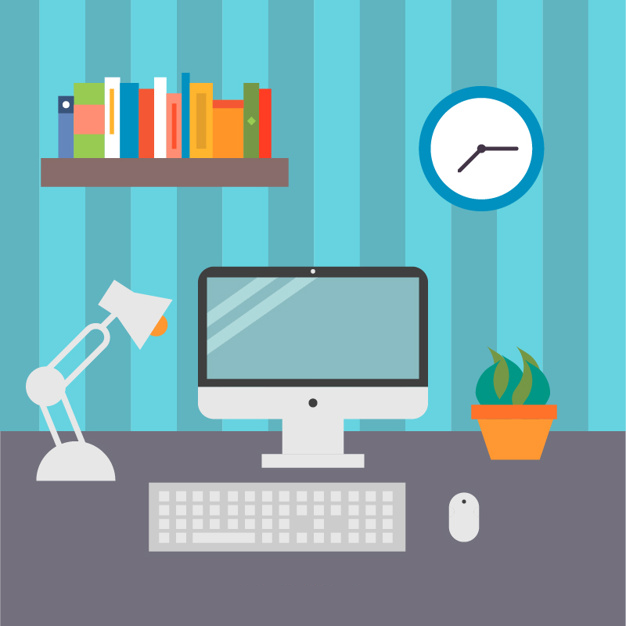 Тому, працюючи з  ним, ти маєш виконувати певні правила.
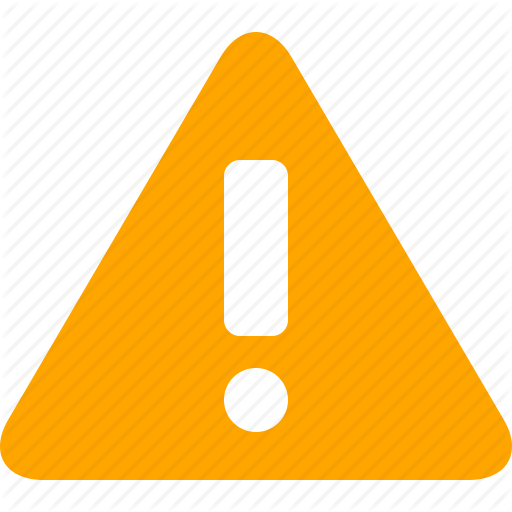 Не вмикай комп’ютер без дозволу вчителя
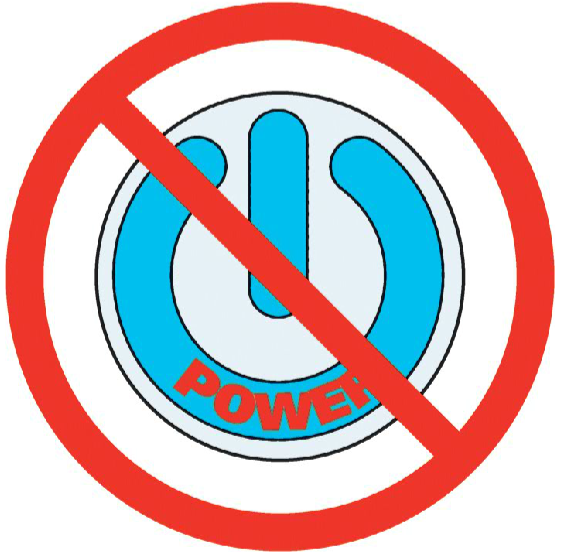 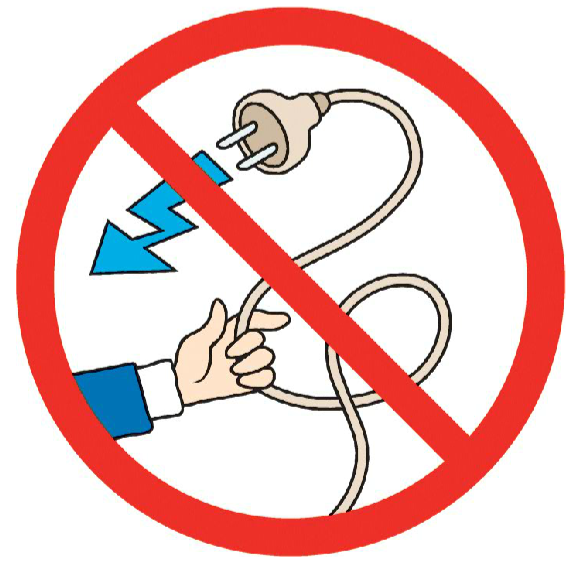 Не торкайся дротів і розеток
Не клади речі на клавіатуру
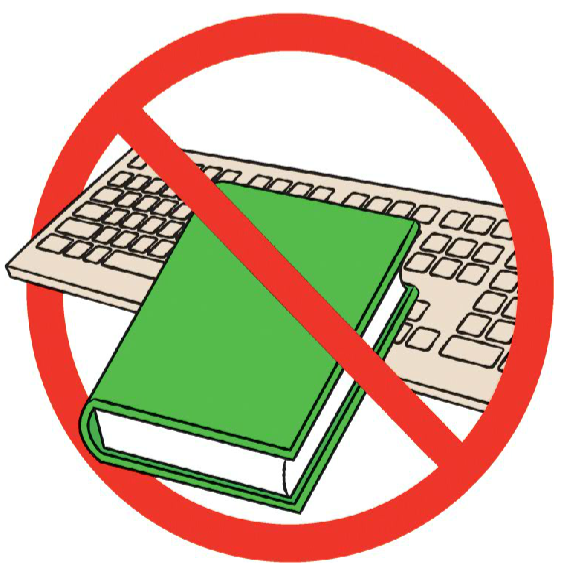 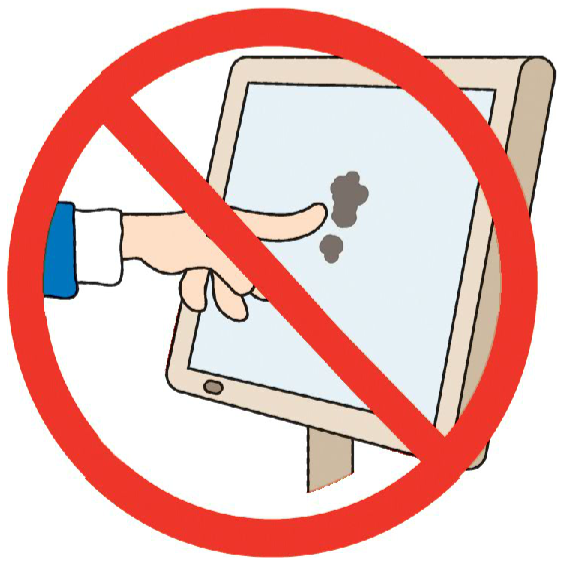 Не торкайся монітора
Не торкайся задніх стінок системного блока
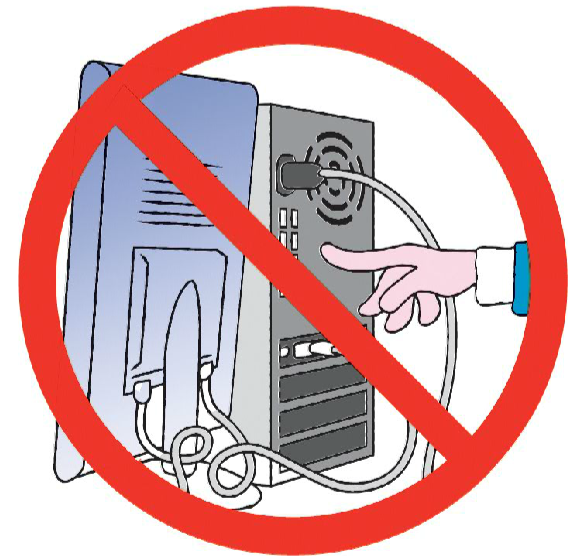 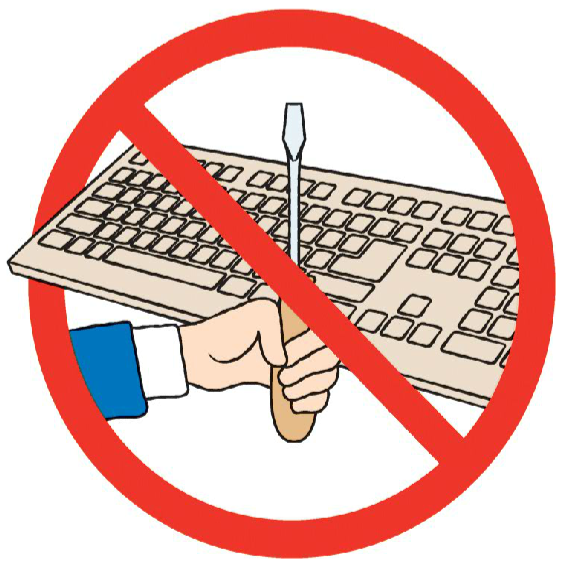 Не ремонтуй комп’ютер самотужки  — негайно поклич 
учителя!
Сидіть прямо, на відстані від екрана монітора щонайменше50 см;
Кишеньковий комп’ютер (мобільний телефон, смартфон та ін.) також може бути небезпечним.
Через неправильне користування або низьку якість іноді вибухають акумулятори цих пристроїв, спричиняючи опіки й навіть пожежі.
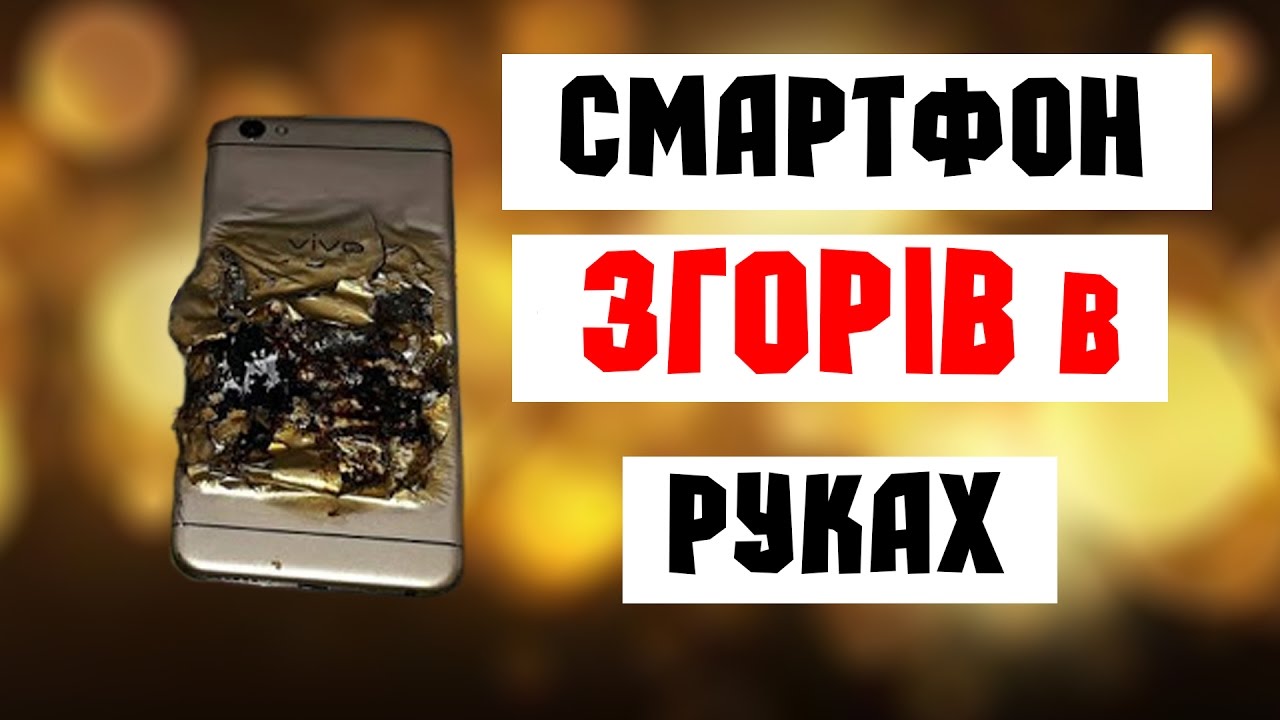 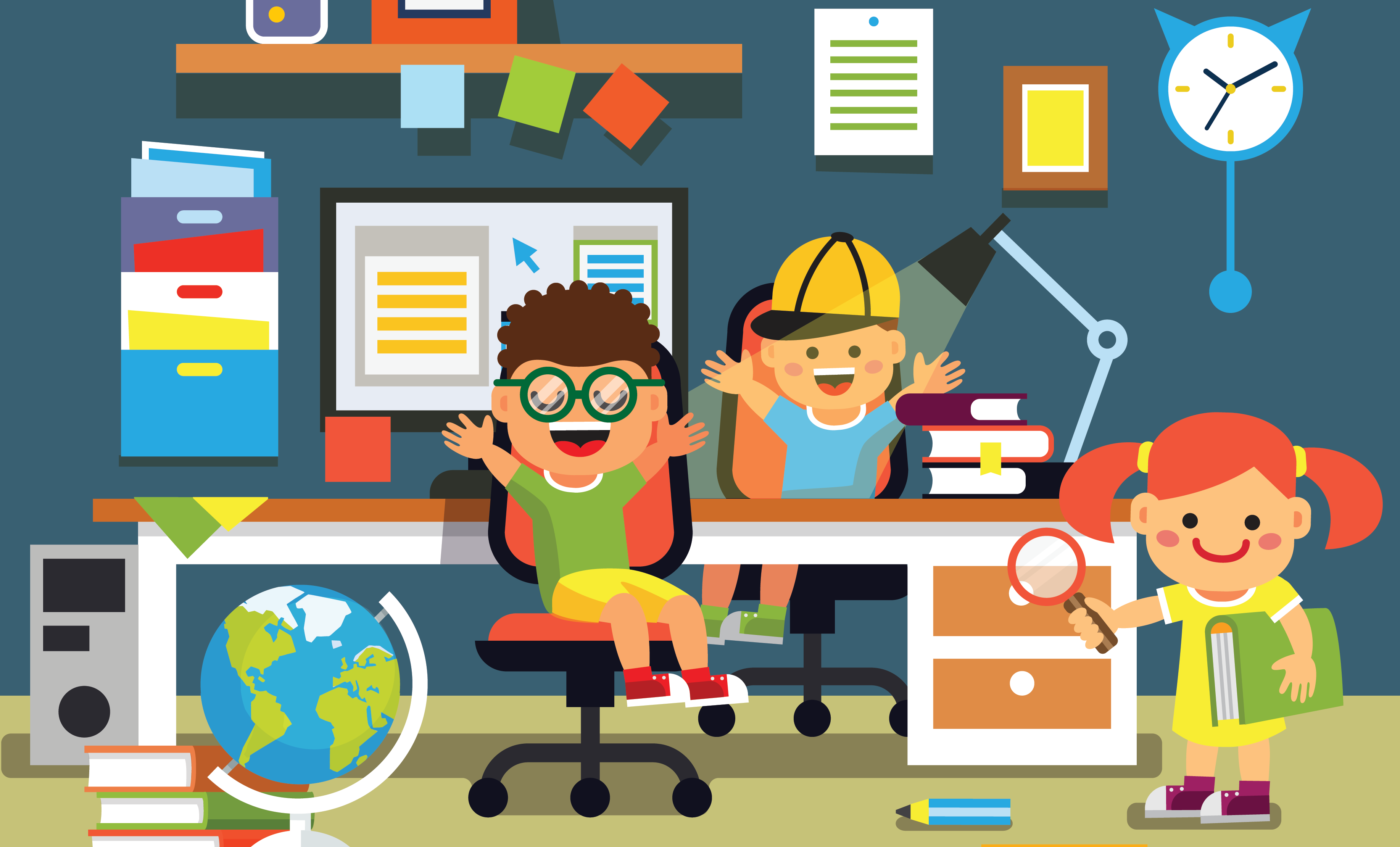 Запам’ятайте! Якщо не дотримуватись правил техніки безпеки та поведінки, робота за комп’ютером може завдати шкоди вашому здоров’ю.
Дякую за увагу!